Formal Analysis of ReBAC Policy Mining Feasibility
Shuvra Chakraborty and Ravi Sandhu

Dept. of Computer Science
Institute for Cyber Security
University of Texas at San Antonio, TX 78249, USA

11th ACM Conference on Data and Application Security and Privacy (CODASPY), April 26-28, 2021, Virtual Event.
Access Control
Can we access resource?
Resource 1
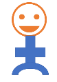 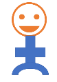 Resource 2
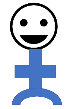 Resource n
Legitimate users get legitimate access only
     i.e., Role-Based Access Control (RBAC), Attribute-Based Access Control (ABAC)
ReBAC
ReBAC ≡ Relationship-Based Access Control
ReBAC expresses authorization in terms of various direct and indirect relationships amongst entities, most commonly between users
Access conditions are usually based on type, depth, or strength of relationships 

Assumption
Relationship Graph (RG) where users(node) are connected(edge) by social relationships(edge label). Each edge in the RG is labeled with a relation type
Only user-to-user relationships are considered
Policy Mining
Problem: migration from an existing access control model to another one
New access control
Manual effort
often error-prone, time consuming and costly
Switch to  existing better one
Organization size changes
Changing mode of operation
Is automation possible?
Policy Mining Cont.
More
Access Control List / Log / RBAC + Supporting attribute data
ABAC policy mining
ReBAC policy mining
Access Control List + Supporting Relationship data
Another access control model
Given an access control system + Supporting data
Mining is partially automated so far…
Problem Statement
The feasibility analysis of the ReBAC policy mining problem studies whether the migration process from a given authorization set to ReBAC policy is feasible or not under the set of imposed criteria: 

Relationship Graph (RG) is given
ReBAC rule structure is given
Use of entity ID is not allowed
Existing literature allows ID
Equivalent set of ReBAC rules are required

Solution is guaranteed even if inconsistency arises
Infeasibility problem
Contributions
Feasibility analysis on ReBAC policy mining for the first time

Developing feasibility analysis algorithms for the given set of criteria with complexity analysis
Variety of ReBAC rule structures are considered

In case of infeasibility, solution algorithms are presented to make it feasible under given criteria
Varieties available

Demonstrate the generated algorithms with cases and show the effectiveness beyond complexity analysis

Future scopes
ReBAC Rule Structure
𝑅𝑢𝑙𝑒𝑜𝑝 ::= 𝑅𝑢𝑙𝑒𝑜𝑝 ∨ 𝑅𝑢𝑙𝑒𝑜𝑝  | 𝑝𝑎𝑡ℎ𝑅𝑢𝑙𝑒𝐸𝑥𝑝𝑟
𝑝𝑎𝑡ℎ𝑅𝑢𝑙𝑒𝐸𝑥𝑝𝑟 ::= 𝑝𝑎𝑡ℎ𝑅𝑢𝑙𝑒𝐸𝑥𝑝𝑟 ∧ 	 			𝑝𝑎𝑡ℎ𝑅𝑢𝑙𝑒𝐸𝑥𝑝𝑟 | 𝑝𝑎𝑡ℎ𝐿𝑎𝑏𝑒𝑙𝐸𝑥𝑝𝑟
𝑝𝑎𝑡ℎ𝐿𝑎𝑏𝑒𝑙𝐸𝑥𝑝𝑟 ::= 𝑝𝑎𝑡ℎ𝐿𝑎𝑏𝑒𝑙𝐸𝑥𝑝𝑟.𝑝𝑎𝑡ℎ𝐿𝑎𝑏𝑒𝑙𝐸𝑥𝑝𝑟 | 𝑒𝑑𝑔𝑒𝐿𝑎𝑏𝑒𝑙
𝑒𝑑𝑔𝑒𝐿𝑎𝑏𝑒𝑙 ::= 𝜎, 𝜎∈Σ
Evaluation of access request (a, b, op) 
for each pathLabelExpr in 𝑅𝑢𝑙𝑒𝑜𝑝 substitute True if there exists a simple path p from a to b in RG with path label pathLabelExpr, otherwise substitute False
the resulting boolean expression evalutes true → grant, deny otherwise
RREP(ReBAC Ruleset Existence Problem)-0
Feasibility Detection
Input:
Authorizations 
RG
ReBAC rule structure
RG is directed
Feasibility detection Algorithm
Complexity !!
Output:
Feasible / Infeasible
Status
Failed authorization
 list is returned
RG Example
Alice
Bob
F
Ray
Cathy
F
Solution 1
Alice
Bob
F    op
op
Ray
Cathy
F
Solution 1
Alice
Bob
F    op
op
Ray
Cathy
F
Path Variations
Simple Path (SP)
Simple Complementary Path (SCP)
Simple Permissive Path (SPP)
Simple Complementary Permissive Path (SCPP)
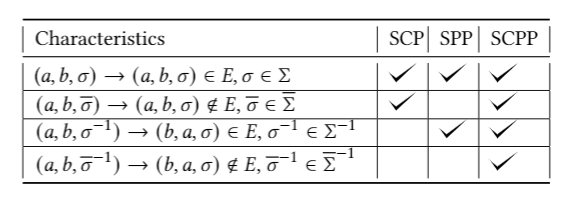 Table represents path variations with original, non-relationship, inverse and non-relationship inverse edges (row 1, 2, 3, and 4, respectively).
a,b: users, E and ∑ are the sets of edges and relationship type specifiers
Path Variations Cont.
Alice
Bob
Alice
Bob
F
F-1
Ray
Cathy
Ray
Cathy
F
F-1
Original edge (i)
Inverse edge (ii)
Path Variations Cont.
Alice
Bob
Alice
Bob
Ray
Cathy
Ray
Cathy
Non-relationship edge (iii)
Non-relationship inverse edge (iv)
RREP Variations
SP (i)
SCP (i + iii)
SPP (i + ii)
SCPP (i + ii + iii + iv)
Rule minimization techniques are described in the paper
Future Enhancement
Complexity
Inexact solution
More path variations
Cope up with changes in rule structures!
Other infeasibility solutions
Extend beyond user-user context
!! Just the beginning !!
Acknowledgement
This work is partially supported by NSF CREST Grant HRD-1736209

Question/ Feedback